inventors and innovators care unit
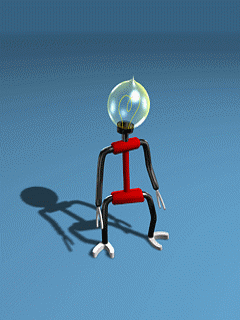 Introduction
Invention and innovation are regarded as the foundation for intellectual development and civilization progress in various fields of knowledge. They are also essential for countries to compete with each other and to occupy a leading position due to prosperity achieved by inventions and innovations.
therefore, the university had to act with this new trend by adopting the knowledge environment as one of its strategic goals and as an essential component for its vision. As a result, the university strived to establish the inventors and innovators care unit.
Message:
To encourage innovation in the fields of science and technology to contribute in developing skills and knowledge enrichment.
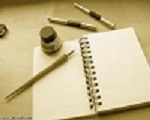 Vision:
To be a pioneer institution locally and internationally in invention and innovation care.
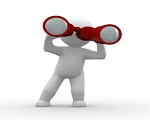 Goals:
The unit strives to take care and encourage inventors and innovators of the University including students and staff to achieve the following:
1- to promote the culture of invention and innovation among students, faculty members and university staff.
2- to encourage inventors and innovators and to support them.
3- to explore talented and hone their skills.
4- to create a simulative environment for inventors and innovators.
 5-to provide care for innovative projects and ideas which will contribute immensely in supporting research and knowledge development.
6- to ensure the property right for inventors.
7- to market outstanding inventions research ideas.
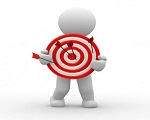 Target Group
1. faculty members
2. Students of Majmaah University
3. Inventors and Innovators from the local society.
Justifications of the unit establishment
1. to increase competitiveness among Saudi universities and research centers in supporting inventors and innovators.
2. to involve the Saudi youth in the scientific revolution to be more concerned about modern inventions.
3. the adoption of Ministry of Higher Education for the knowledge society as one of its strategic goals which will contribute to the advancement of inventions and innovations.
4. to increase the concern of students with scientific majors related to patent inventions.
5. the great need of student inventors to a leading institution to guide them in their thoughts and inventions.